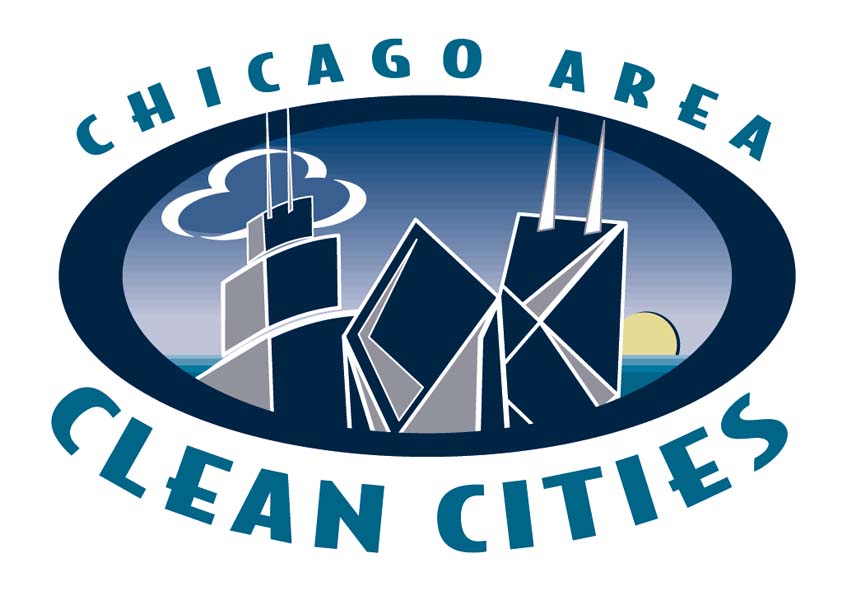 Metropolitan Mayors Caucus Environment Committee Meeting
January 27, 2015
Samantha Bingham, Chicago DOT & CACC Coordinator
John Walton, Black Dog Corp. & CACC Vice President
1
Discussion Outline
Clean Cities 101
Chicago Are Clean Cities Coalition Overview
Recent Coalition Accomplishment
Current Funding Opportunities 
Local Government Outreach and Fleet Assessments 

Questions for attendees:
How can CACC assist local communities reach their green fleet goals?
How can local communities promote green fleet funding incentives?
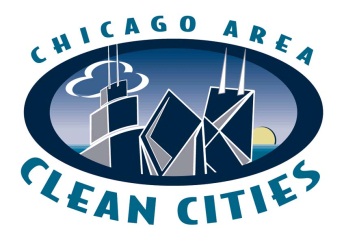 Clean Cities
Clean Cities Mission 
To advance the energy, economic, and 
environmental security of the U.S. by 
supporting local decisions to reduce 
petroleum use in transportation.
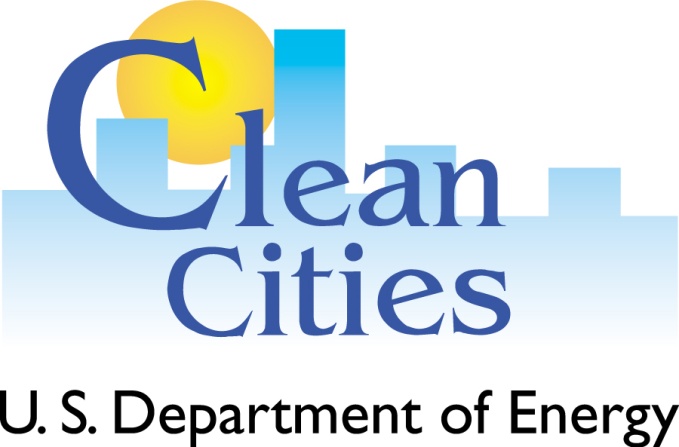 Energy Policy Act of 1992 (EPAct)
Provides a framework for businesses and government agencies to work together
Goal: Reduce U.S. petroleum use by 2.5 billion gallons per year
[Speaker Notes: Congress passed the Energy Policy Act of 1992 (EPAct) to reduce our nation's dependence on petroleum; this was the impetus for creating the Clean Cities program.

EPAct includes both mandatory and voluntary measures.
Mandatory measures include EPAct fleet regulations.
Voluntary measures are supported by Clean Cities.

Clean Cities is a community-based, voluntary program that fosters partnerships among stakeholders in the public and private sectors to reduce petroleum use.

Clean Cities has a nationwide goal to reduce U.S. petroleum use by 2.5 billion gallons per year by 2020.]
Clean Cities Coalitions
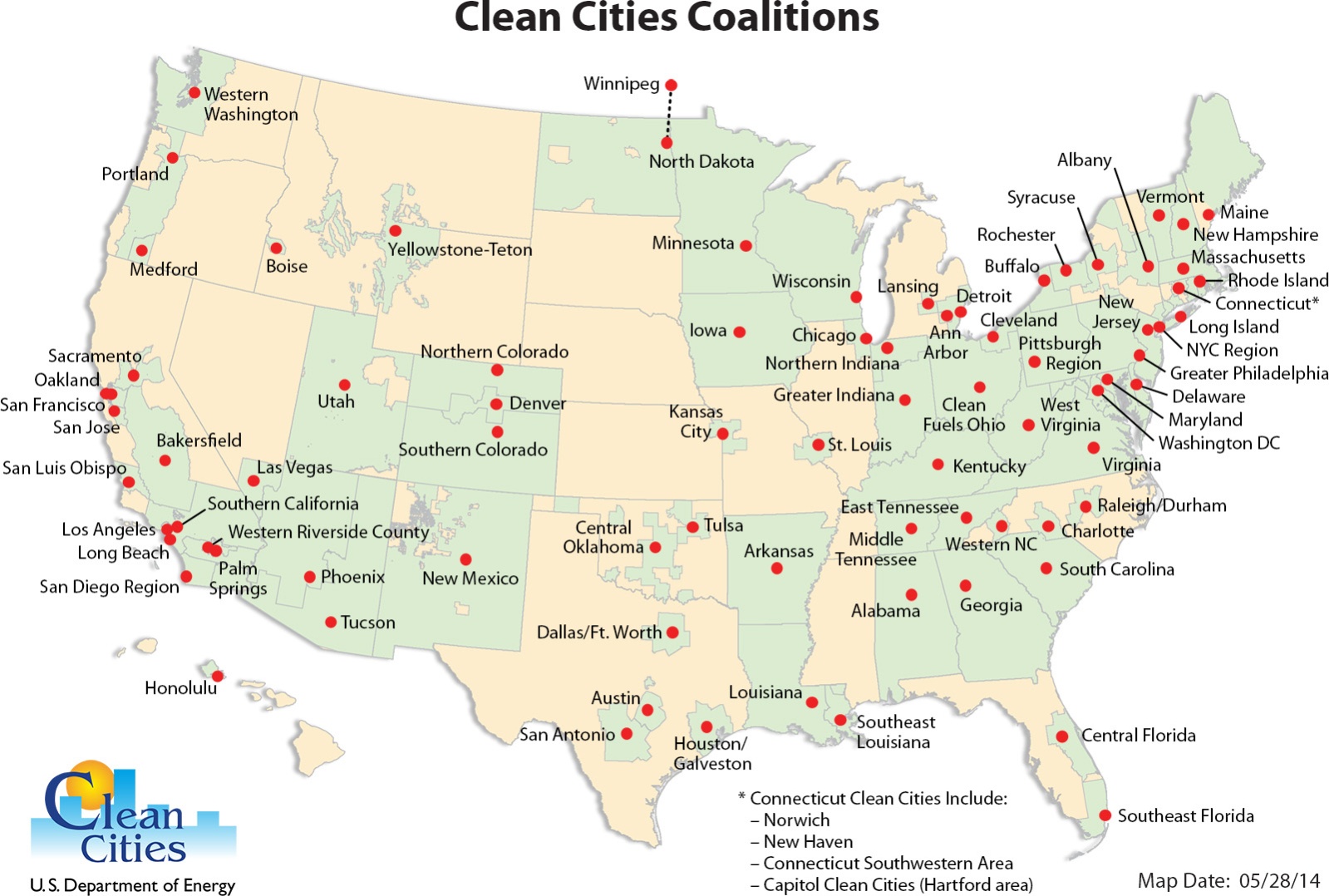 Nearly 100 coalitions throughout the United States
660,000 AFVs using alternative fuels
* Total includes more than 16,000 electric charging sites.
[Speaker Notes: Clean Cities activities are implemented by a national network of nearly 100 Clean Cities coalitions.

Led by Clean Cities coordinators, coalitions are comprised of businesses, fuel providers, vehicle fleets, state and local government agencies, and community organizations. 

These stakeholders come together to share information and resources, educate the public, help craft public policy, and collaborate on projects that reduce petroleum use.

The boundaries of Clean Cities coalitions cover about 74% of the country's total population. The green areas on the map are areas covered by a Clean Cities coalition.

Clean Cities coalitions have been instrumental in the deployment of more than 660,00 alternative fuel vehicles.]
Reduce
Replace
Eliminate
Clean Cities Strategies
Replace petroleum with alternative and renewable fuels

Reduce petroleum use through fuel efficiency measures, smarter driving practices

Eliminate petroleum use through idle-reduction and other fuel-saving technologies and practices

Clean Cities has saved nearly 4.5 billion gallons of petroleum since 1993.
[Speaker Notes: Clean Cities strategies to reduce petroleum use fall into three categories – replacement, reduction, and elimination.

Clean Cities provides a framework for coalitions to work within. The framework gives coordinators and stakeholders the flexibility to choose strategies that best meet their needs, take advantage of their available resources, and match their priorities.

Because Clean Cities coalitions employ multiple strategies to reduce petroleum use, they can adapt to changes in technologies and markets.

Since its inception in 1993, Clean Cities and its stakeholders have saved nearly 4.5 billion gallons of petroleum.]
Clean Cities Portfolio of Technologies
Alternative and Renewable Fuels 
Biodiesel
Electricity
Ethanol (E85)
Hydrogen
Natural gas
Propane

Fuel Economy
Fuel efficient vehicles
Driving habits
Vehicle maintenance

Idle Reduction
Technologies
Behavioral changes

Trip Elimination
Telecommuting
Ridesharing
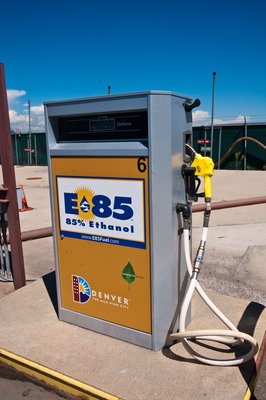 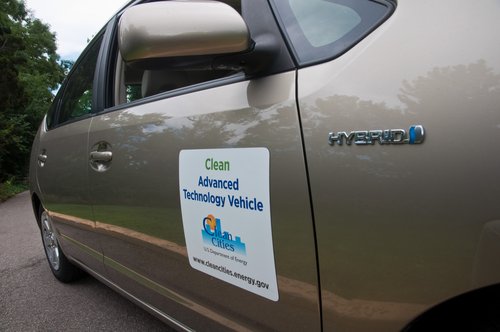 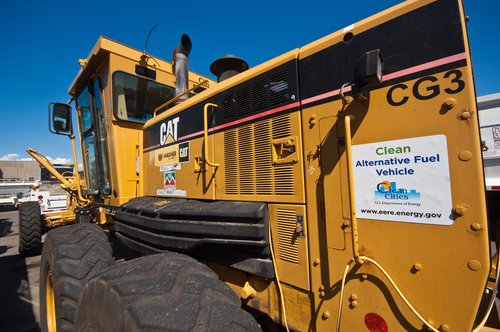 [Speaker Notes: This slide shows the various technology areas supported by Clean Cities.

Clean Cities coordinators provide stakeholders with unbiased, objective information about these technologies.

Clean Cities is a fuel-neutral program--supporting all EPAct alternative fuels, including: biodiesel, electricity, ethanol, hydrogen, natural gas, and propane.

Clean Cities also supports fuel economy improvements and idle reduction, as well as trip elimination measures, like rideshare and telecommuting programs.

[Provide local examples of projects.]]
Chicago Area Clean Cities Coalition Background
History 
Formed in 1992, designated 10th Clean Cities coalition, May 1994 
Coordinator designated by the City of Chicago

Area 
6-county Chicago area: Cook, DuPage, Kane, Lake, McHenry, and Will
Support state-wide legislation and education events
Lake Michigan Clean Cities Consortium 


Coalition Structure
Coordinator housed within City of Chicago Department of Transportation
Executive Board directs activities and mission of the coalition 
Over 650 stakeholders, 40 dues paying members 
4+ coalition meetings per year coupled with educational event
Sponsorships and dues fund coalition activities 
Grants support deployment and planning activities
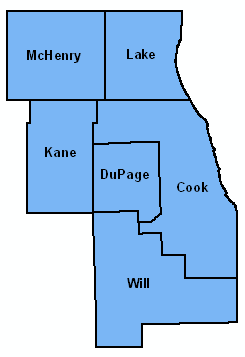 Chicago 6-county area
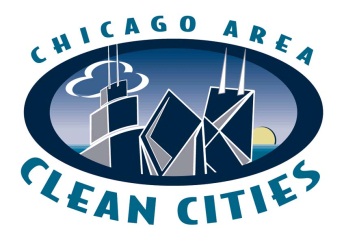 7
Program Longevity
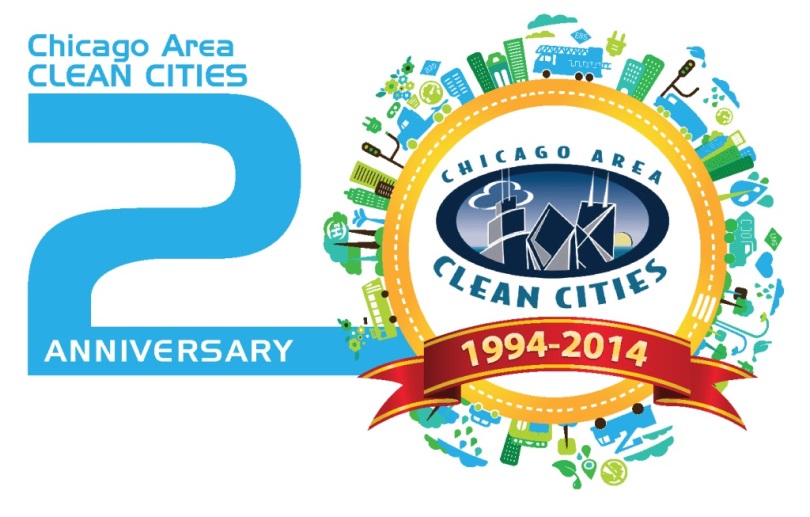 1994
2014
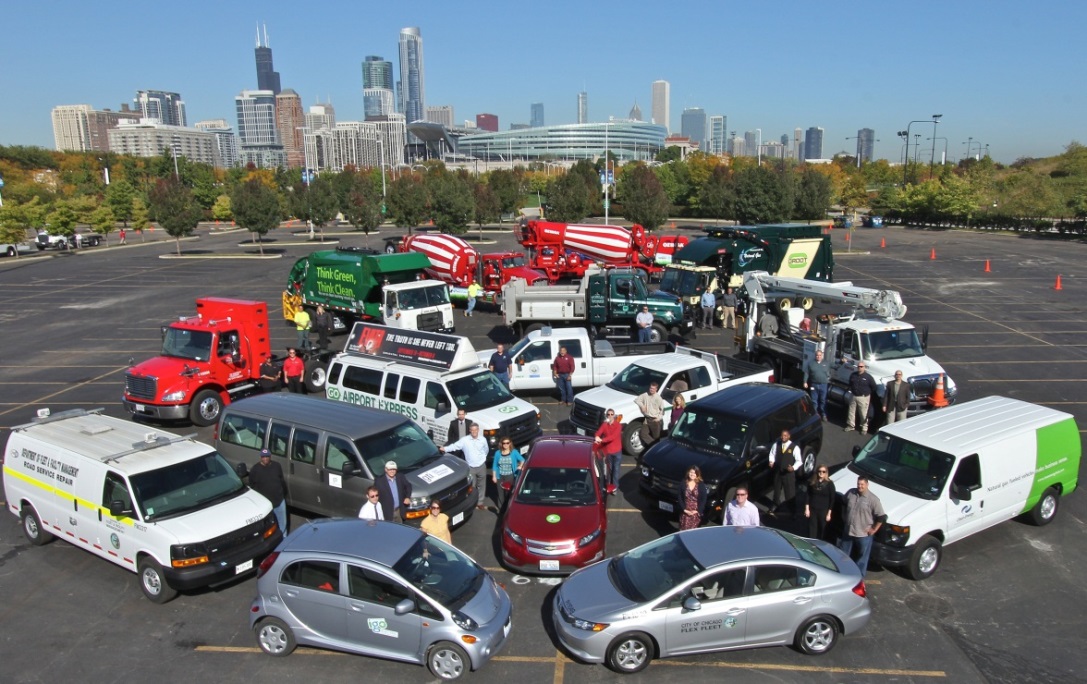 www.ChicagoCleanCities.org
Coordinator Information
Samantha Bingham
Coalition Experience 
Started with Chicago Dept. of Environment December 2006
Transitioned to Dept. of Transportation in 2012

Background 
B.S. in Public Affairs from Indiana University: Bloomington, IN
5 years of environmental management experience with USEPA and private environmental firms

Relevant Experience
Coordinates and manages over $50M in grants supporting CACC’s mission
Collaborated in the development of:
City of Chicago Air Agenda
Chicago Climate Action Plan
Chicago’s Multi-Unit Dwelling EV Charging Station Guidelines
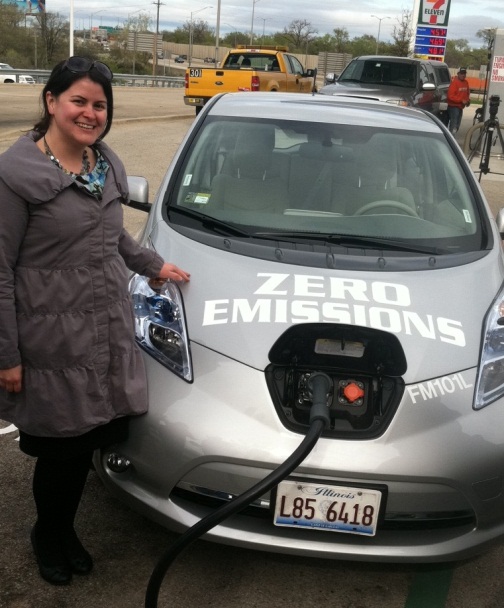 DC Fast Charger opening at Illinois Tollway Oasis Plaza March 2012
Chicago EV Roadmap
Chicago Diesel Idling Reduction Ordinance
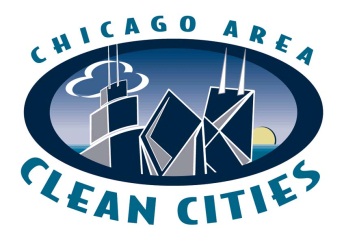 9
Meet Our Stakeholders
Local Governments 
Cities: Arlington Heights, Aurora, Chicago, Crystal Lake, Downers Grove, Elgin, Franklin Park, Oak Park, Tinley Park and Wheaton
Forest Preserve Districts: Cook, DuPage, Lake and Will Counties
Counties: Cook, DuPage, Lake
Others: Chicago Transit Authority, Regional Transit Authority, Skokie Park District, Metropolitan Mayors Caucus, State of Illinois  

Fuel Providers, OEMs & Utilities 
AmeriGas, Bell Fuels, Black Dog, Carbon Day, Clean Energy, Clean N’ Green, Eaton, Ozinga Energy, and Trillium
Amp Electric Vehicles, BMW, Ford, GM, Nissan, Tesla, Odyne, and Via Motors 
Commonwealth Edison, Peoples Gas and Nicor Gas 

Colleges and Universities
Governors State University
University of Illinois, Chicago
Morton College 
Northern Illinois University
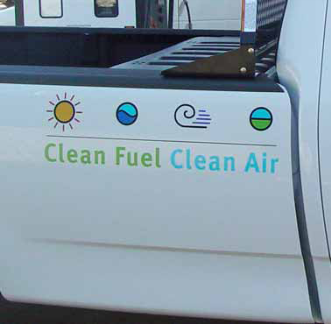 City of Chicago CNG vehicle
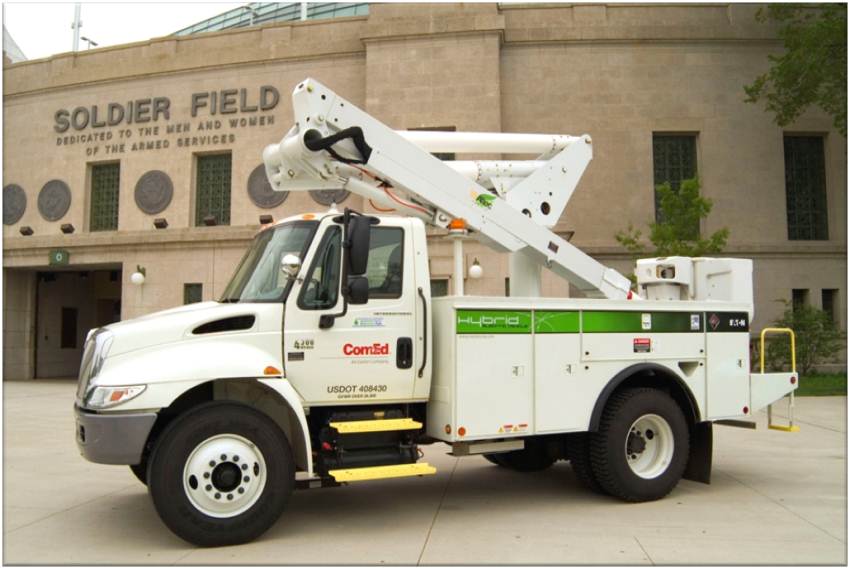 ComEd hybrid aerial truck
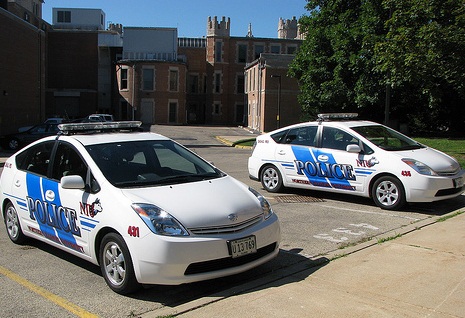 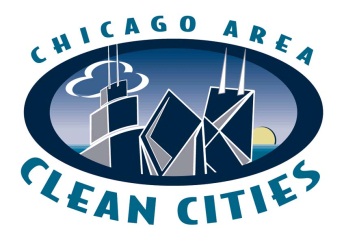 NIU Campus Police hybrids
10
Meet Our Stakeholders
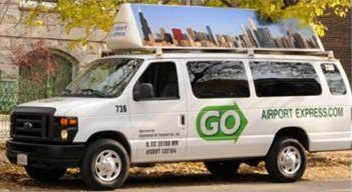 Enterprise Car Sharing
Lansing Cleaners 
Ozinga
SCR Medical Transportation
Veolia Environmental Services
Waste Management


Gas Tech. Institute 
Honda of Orland & Lisle
Roush Cleantech
Private Fleets
American Airlines
Cook-Illinois Corp
Doreen’s Pizza 
Foodliner
Groot Industries 
GO Airport Express
Homewood Disposal
Huron Street Delivery

Others
American Lung Association
Sutton Ford – Lincoln
Wendella Sightseeing Co.
Windy City Limousine and Bus Service
The Walsh Group
Yellow Taxi
Zipcar 


U.S. General Service Administration 
Jesse Brown VA Medical Center
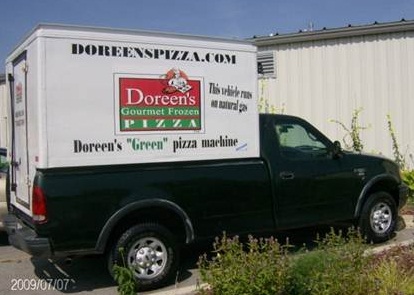 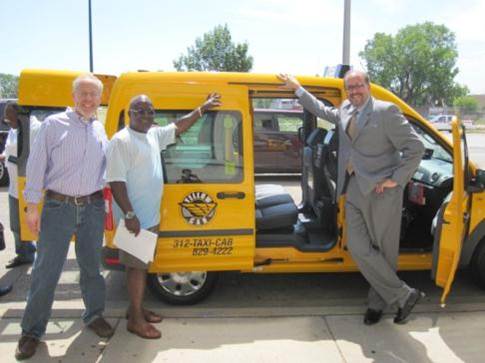 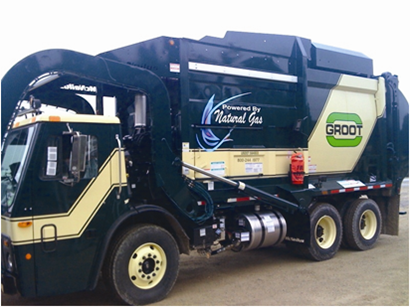 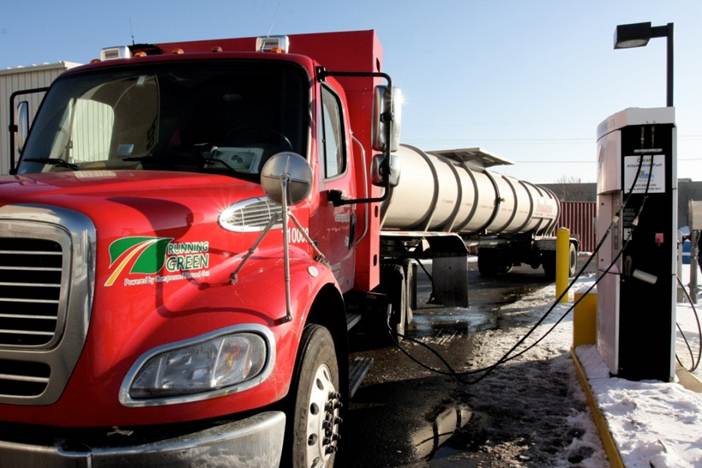 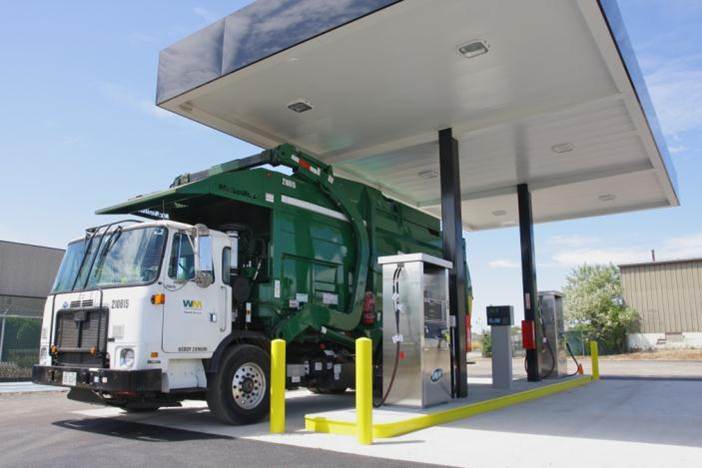 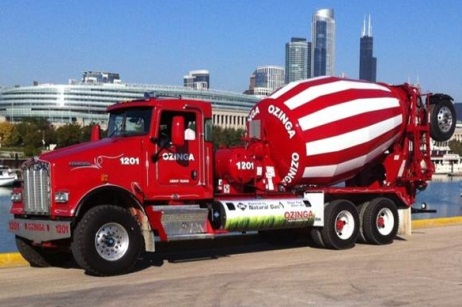 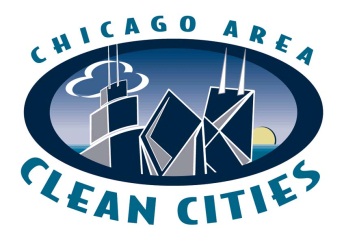 11
Coalition’s Performance Last 5 Years
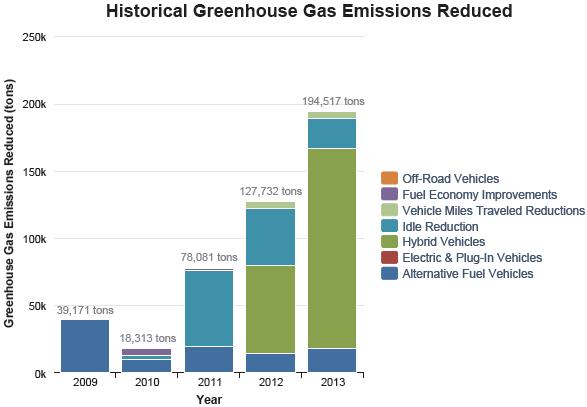 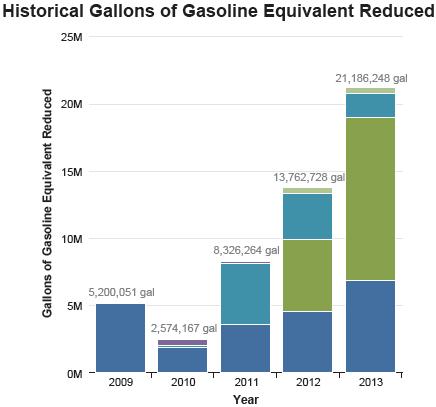 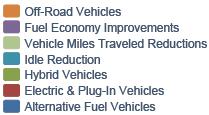 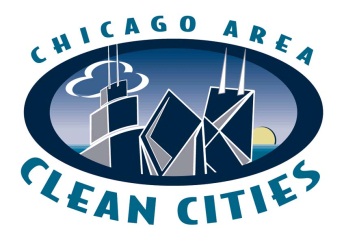 How Does Clean Cities Strengthen Markets?
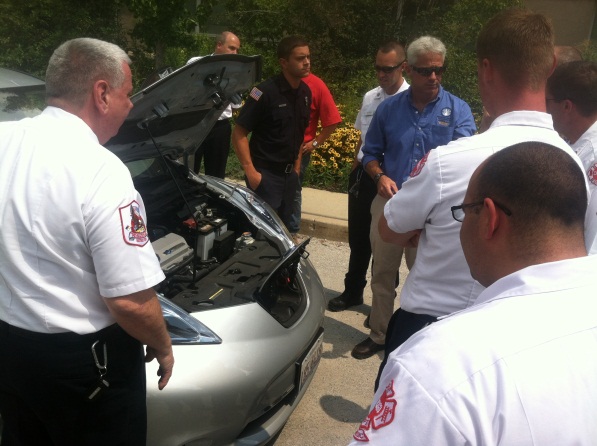 Networking
Connecting fleets with fuel providers and industry partners
Training and information
Seminars and other events
Green Drives 2015, May 28
Website
Weekly emails
Technical assistance
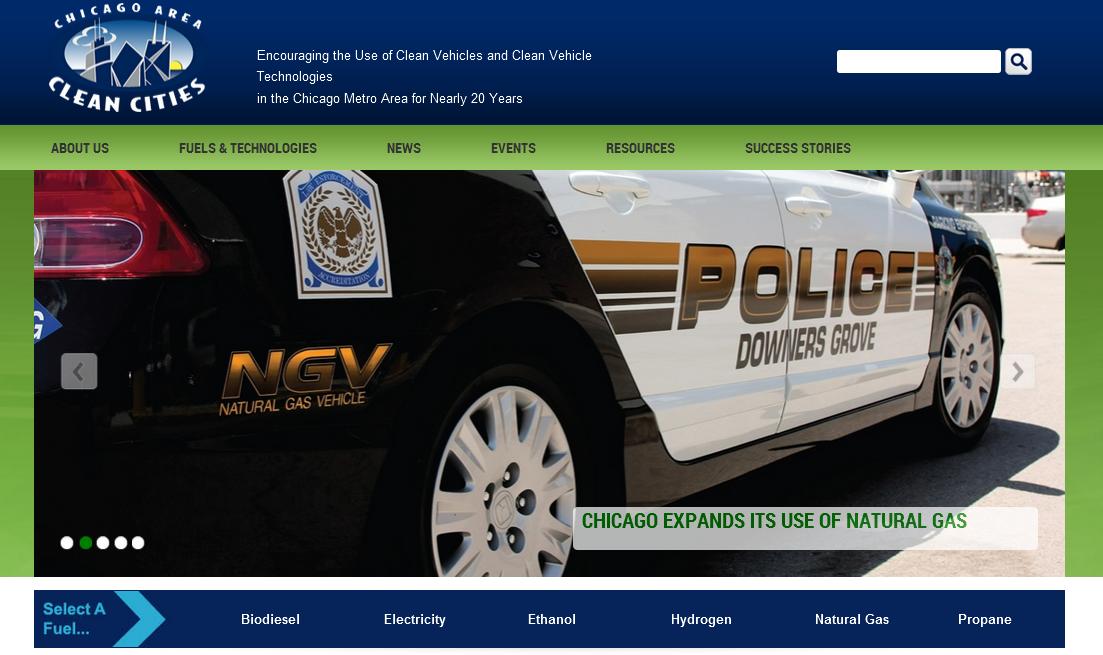 [Speaker Notes: Clean Cities strengthens markets for alternative fuels and advanced vehicles in a variety of ways:

Networking opportunities with fleets and industry partners that have experience in alternative fuels and advanced vehicles.

Technical training, workshops, and webinars.

Publications and other information resources on alternative fuels, advanced vehicles, idle reduction, and other technologies and strategies that reduce petroleum use. 

Individual consultation and technical assistance.
 
Funding opportunities from the U.S. Department of Energy.

Information about funding sources from state and local government agencies, nonprofits, and foundations.

Assistance with funding applications.

Public recognition for progress in reducing petroleum use.

Assistance with media outreach. 

The Clean Cities program and individual coalitions educate stakeholders and the general public, enabling them to make informed decisions.]
How Does Clean Cities Strengthen Markets?
Education and outreach to decision makers, fleets, and the public
Recognition
Third party validation
2014 Annual Report, March 6
Funding
Updates
Joint applications
Develop local programs
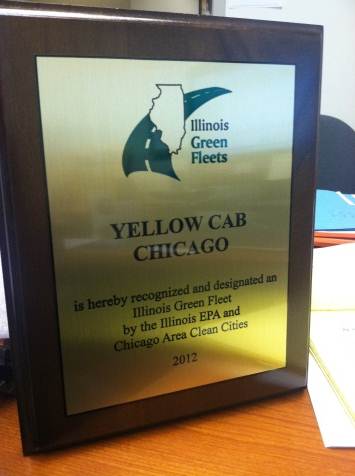 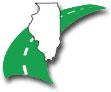 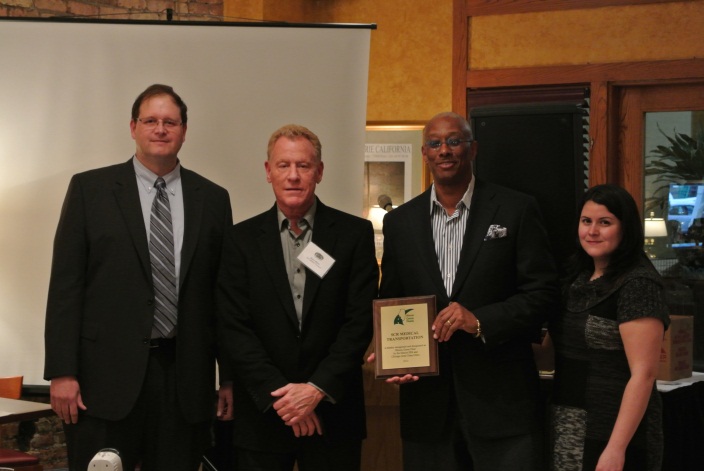 [Speaker Notes: Clean Cities strengthens markets for alternative fuels and advanced vehicles in a variety of ways:

Networking opportunities with fleets and industry partners that have experience in alternative fuels and advanced vehicles.

Technical training, workshops, and webinars.

Publications and other information resources on alternative fuels, advanced vehicles, idle reduction, and other technologies and strategies that reduce petroleum use. 

Individual consultation and technical assistance.
 
Funding opportunities from the U.S. Department of Energy.

Information about funding sources from state and local government agencies, nonprofits, and foundations.

Assistance with funding applications.

Public recognition for progress in reducing petroleum use.

Assistance with media outreach. 

The Clean Cities program and individual coalitions educate stakeholders and the general public, enabling them to make informed decisions.]
Recent Success: Clean Fuels Across Chicago
Chicago Area Alt Fuels Deployment Project
$15M USDOE Clean Cities ARRA award, 2010
$25M leveraged in local cost match
Implementing, preparing marketing campaign and collecting data
Game-changer for Chicago’s alternative fuels market 
404 alternative fuel and hybrid vehicles
185 CNG and hybrid taxis and livery 
22 CNG airport shuttles and paratransit 
35 CNG refuse trucks
8 CNG heavy-duty delivery semi-trucks
57 CNG and hybrid utility 
83 CNG local governments 
14 CNG cement mixers
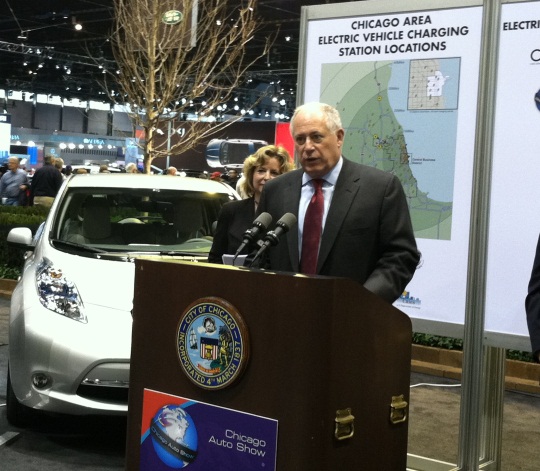 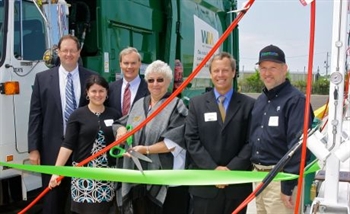 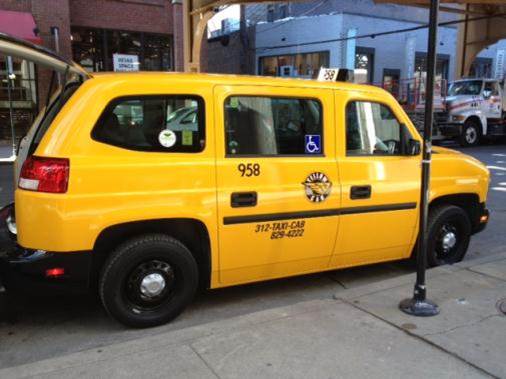 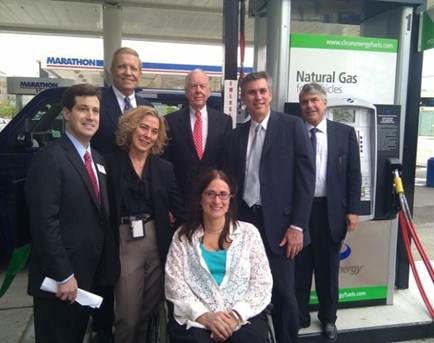 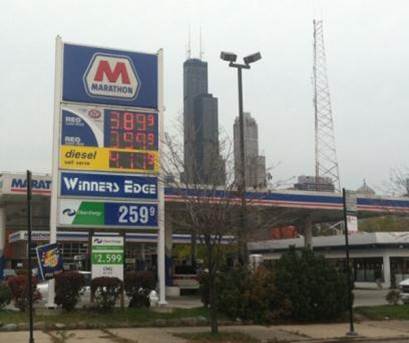 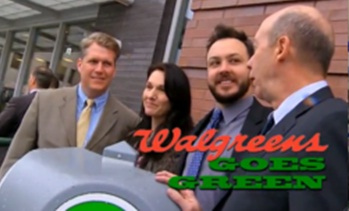 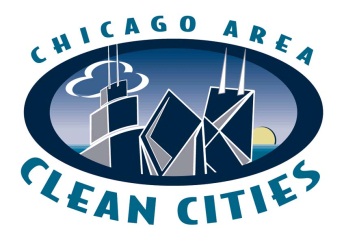 15
Current Incentives in Illinois
Chicago Area Green Fleet Grant Program
Administered by: IL EPA
www.IllinoisGreenFleets.org
50% of incremental or conversion cost CNG & Propane
Class 1-3 up to $10,000 
Class 4< up to $20,000

EV Station Rebate
Administered by: ILDCEO
www.ChicagoCleanCities.org 
- Level 1 and 2 stations- $3000 non-networked/$3750 for networked
- DC Fast Chargers included this round –$12,500 non-network, $15,000 networked 
- Closes April 16, 2015

Drive Clean Chicago
Administered by: CDOT
www.DriveCleanChicago.org
- 80% incremental costs of electric & HYBRID Class 2 – 8 trucks, vans,  & buses
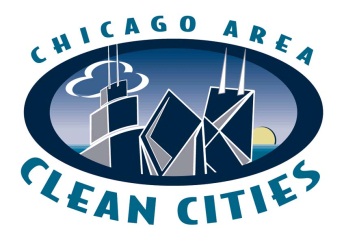 Website www.DriveCleanChicago.org
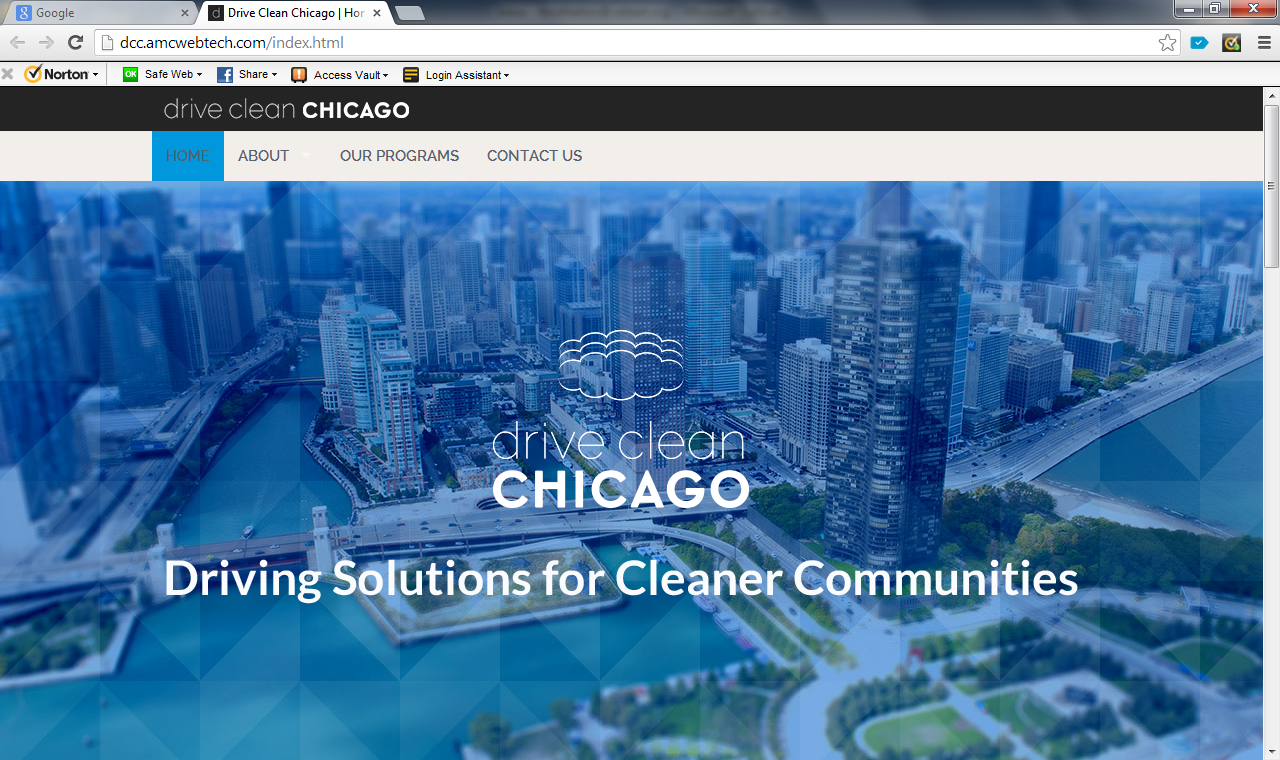 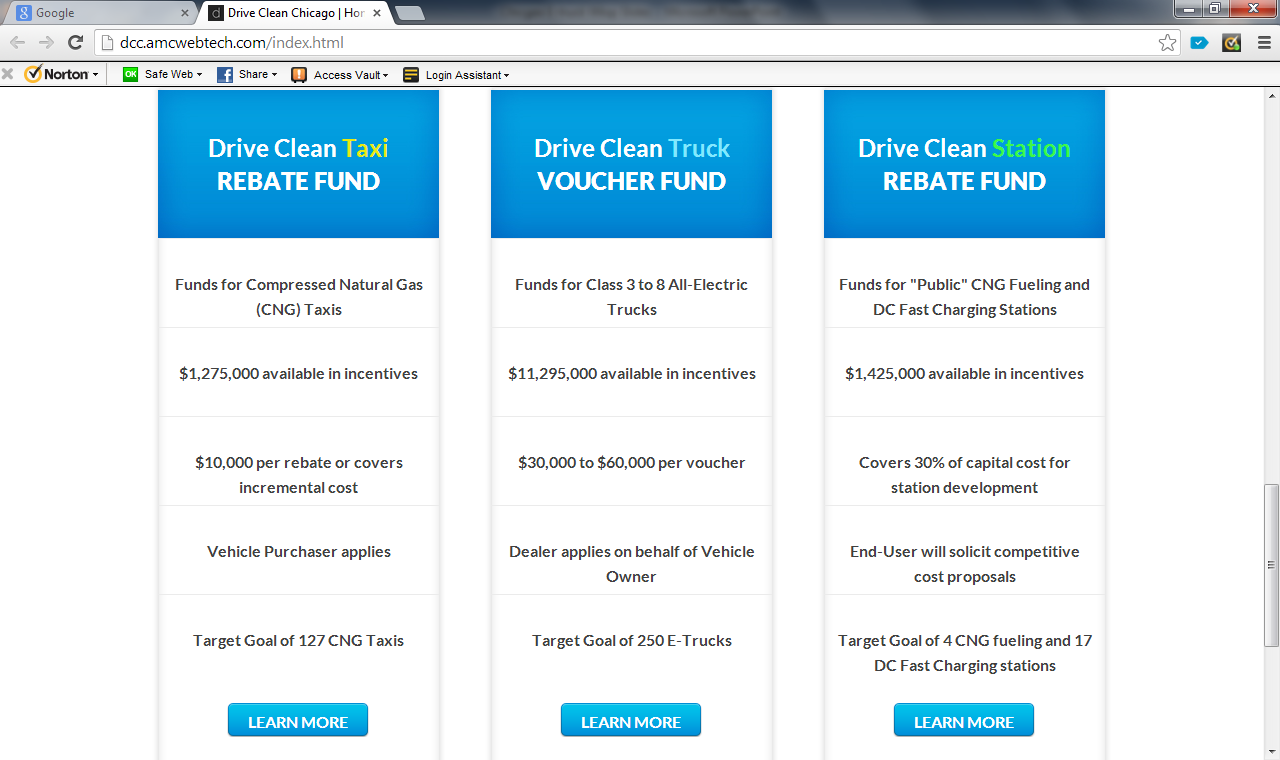 Drive Clean Truck Voucher Program Summary
$11.3 million in voucher funding
Voucher incentive is applied at purchase
Reduces purchase price to customer
Vouchers are based on incremental or conversion cost
Vendor (dealer) paid voucher amount at completion of sale and registration of vehicle
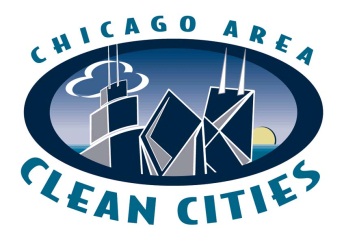 18
Drive Clean Truck Eligible Fleets
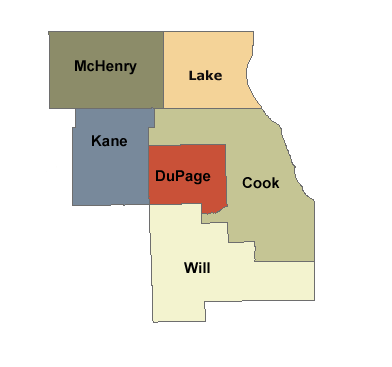 Domicile and operate >75% in six-county Chicago area
Agree to program terms & conditions
Agree to three-year reporting
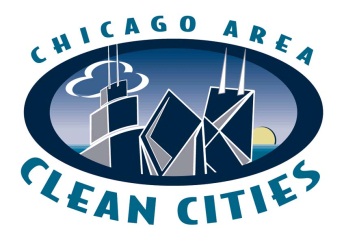 19
Drive Clean Truck Eligible Vehicles
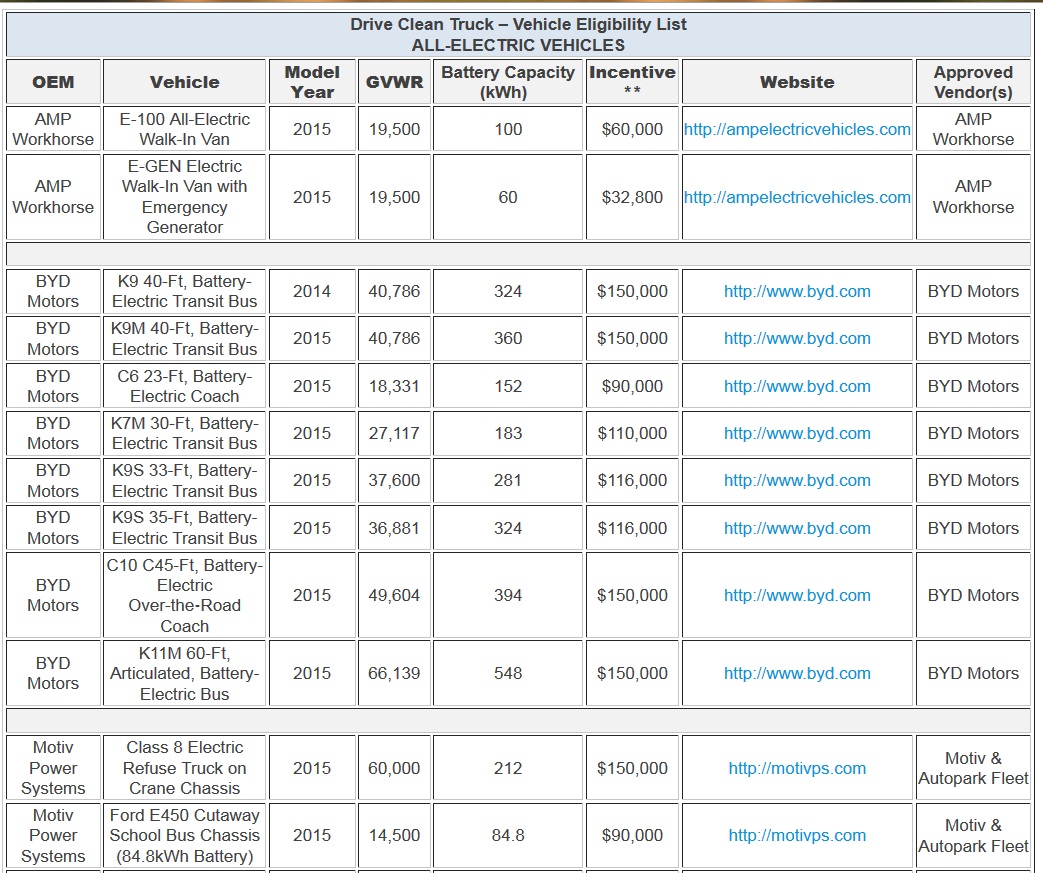 20
Future Collaboration
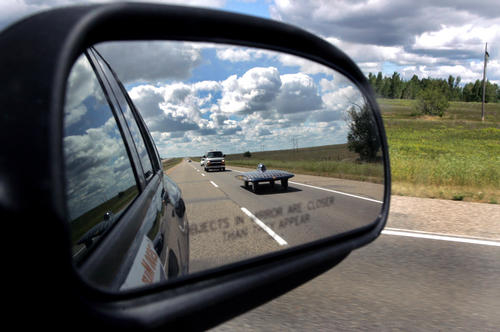 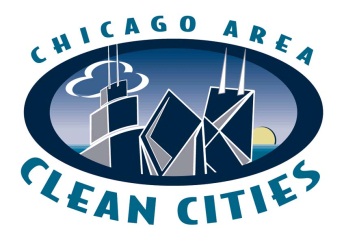 21
Contact Information
Samantha Bingham
312-744-8096
Samantha.bingham@cityofchicago.org
John Walton
630-240-8858
john@blackdogcorp.com
www.ChicagoCleanCities.org
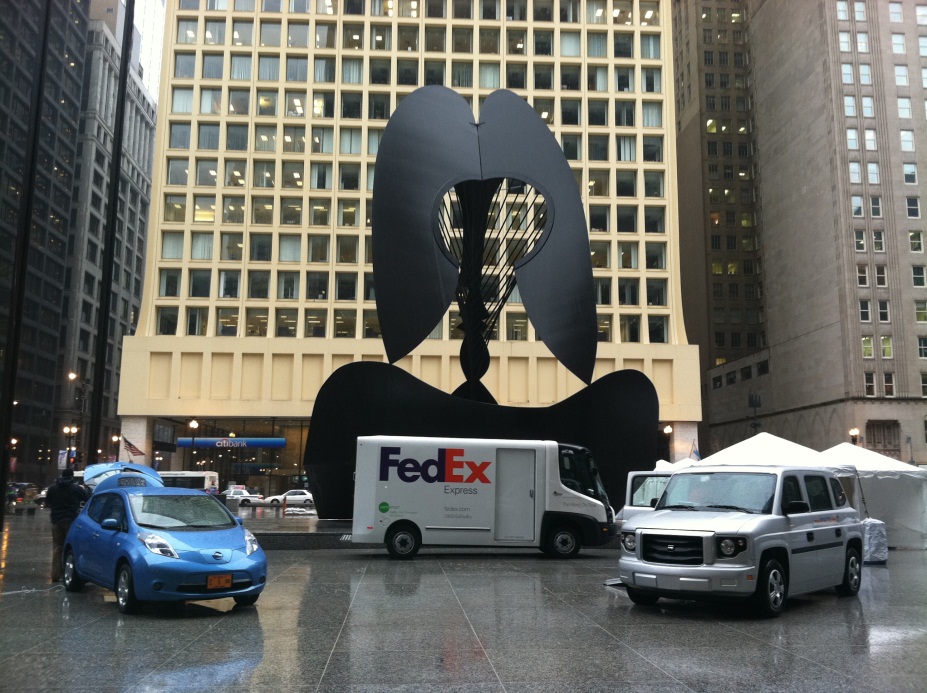 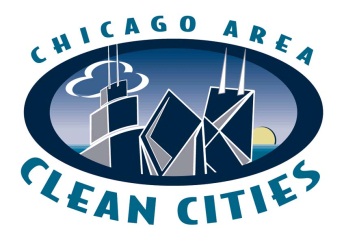 22